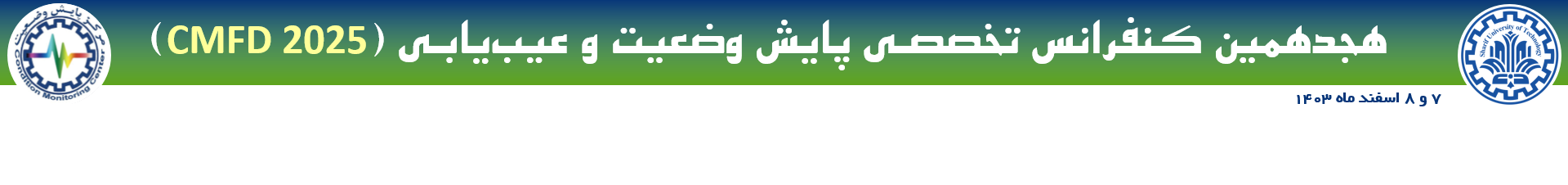 ارائه شفاهی
7 و 8 اسفند ماه 1403
عنوان مقاله
CMFD 2025